Kynning á nýju samkomulagi Tryggingasjóðs LSS/SNS og Tryggja ehf
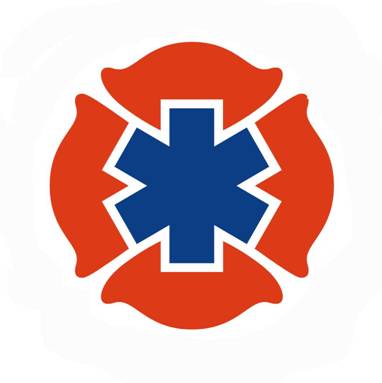 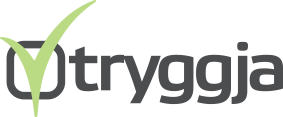 Tryggingasjóður LSS og SNS
Tryggingasjóður LSS/SNS var stofnaður árið 2016.

Félagsmenn sem fá laun greidd samkvæmt kjarasamingi LSS og SNS
Greitt er 0,75% ofan á laun félagsmanna.

Markmið að kaupa viðbótar slysatryggingar fyrir slökkviliðsmenn svo þeir séu með svipaðar tryggingar og þær stéttir sem tryggðar eru samkvæmt skaðabótalögum. (Lögreglan, LHG).

Árið 2021 bætti sjóðurinn við krabbameinstryggingu sem sjóðurinn sá sjálfur um.

Ný trygging hjá Tryggja ehf gildir frá 1. júní 2023.
Hvað er inni í nýrri tryggingu?

Slysatrygging í vinnutíma – varanleg læknisfræðileg örorka.
Dánarbætur vegna slyss.

Viðbót við endurnýjun
Útfararkostnaður.
Sjúkdómatrygging vegna krabbameina.
Slysatrygging vegna læknisfræðilegrar örorku
Félagsmenn LSS sem fá greidd laun samkvæmt kjarasamingi LSS og SNS.
Tryggðir á vinnutíma, í og úr vinnu sem slökkviliðs- og sjúkraflutningamenn.
Til þess að fá bætur þarf varanleg læknisfræðileg örorka að vera að lágmarki 5% eða 3.500.000 kr.
Hámarks bætur vegna 100% varanlegrar læknisfræðilegrar örorku án aldurslækkunar er 70.000.000 kr.
Aldurstengdar lækkanir 41-65 ára – eftir 65 ára 50% bætur.
Dánarbætur vegna slyss á vátryggingartíma
Félagsmenn LSS sem fá greidd laun samkvæmt kjarasamningi LSS og SNS.
Bætur 20.000.000 kr.
Útfararkostnaður
Félagsmenn LSS sem fá greidd laun samkvæmt kjarasamingi LSS og SNS.
Bótafjárhæð 1.500.000 kr.
Sólarhringstrygging.
Verði félagsmaður fyrir slysi eða greinist með sjúkdóm á vátryggingartíma, sem leiðir til andláts hans innan 1 árs frá slysdegi eða sjúkdómsgreiningu.
Sjúkdómatrygging vegna krabbameina.
Félagsmenn LSS sem fá greidd laun samkvæmt kjarasming LSS og SNS og reiknast í að lágmarki 20% starfshlutfalli úr frá launaflokki 136 – grunnlaun í kjarasamningi LSS/SNS.
19 tegundir krabbameina sem skildgreind eru sem starfstengd krabbamein í Kanada.
Bótafjárhæð 15.000.000 kr.

Gildir í 3 ár eftir að félagsmaður lætur af störfum séu starfslok fyrir 60 ára aldur en 5 ár láti starfsmaður af störfum eftir eftir 60 ára afmælisdag.
Þeir félagsmenn sem ekki ná 20% starfshlutfalli út frá launaflokki 136 – grunnlaun í kjarasamningi LSS/SNS falla undir Tryggingasjóð LSS/SNS og greiðir sjóðurinn sjálfur bætur.
Bótafjárhæð 1.000.000 kr.
Hámarksgreiðsla úr sjóðnum á ári 3.000.000 (3 tilvik).
Listi yfir krabbamein og starfstíma sem þarf að uppfylla
4.1 Vátryggingin geiðir bætur í eingreiðslu ef vátryggður greinist með eitthvað af eftirfarandi krabbameinum:
4.1.1 Hvítblæði (Primary site leukemia) - hafi starfsmaður starfað í 5 ár sem slökkviliðsmaður.
4.1.2 Krabbamein í heila (Primary site bladder cancer) – hafi félagsmaður starfað í 15 ár sem slökkviliðsmaður.
4.1.3 Krabbamein í þvagblöðru (Primary site ureter cancer) – hafi félagsmaður starfað í 15 ár sem slökkviliðsmaður. 
4.1.4 Krabbamein í þvagrás (Primary site ureter cancer) – Hafi félagsmaður starfað í 15 ár sem slökkviliðsmaður. 
4.1.5 Krabbamein í nýrum (Primary site kidney cancer) – hafi félagsmaður starfað í 20 ár sem slökkviliðsmaður. 
4.1.6 Ristilkrabbamein (primary site kidney cancer) – hafi félagsmaður starfað í 20 ár sem slökkviliðsmaður.
Listi yfir krabbamein og starfstíma sem þarf að uppfylla
4.1.7 Eitilæxli sem ekki er Hodgins krabbamein (Primary site non-Hodgin´s lymphoma – hafi félagsmaður starfað í 20 ár sem slökkviliðsmaður. 
4.1.8 Lungnakrabbamein svo fremi sem einstaklingur reyki ekki (Primary site lung cancer inn on-smokers) – hafi félagsmaður starfað í 15 ár sem slökkviliðsmaður. 
4.1.9 Krabbamein í eistum (Primary site testicular cancer) – hafi félagsmaður starfað í 10 ár sem slökkviliðsmaður. 
4.1.10 Krabbamein í vélinda (Primary site esophageal cancer) – hafi félagsmaður starfað í 25 ár sem slökkviliðsmaður. 
4.1.11 Krabbamein í blöðruhálskirtli (Primary site prostate cancer) – hafi félagsmaður starfað í 15 ár sem slökkviliðsmaður.  
4.1.12 Húðkrabbamein (Primary site skin cancer) – hafi félagsmaður starfað í 15 ár sem slökkviliðsmaður.
.
Listi yfir krabbamein og starfstíma sem þarf að uppfylla
4.1.13 Brjóstakrabbamein (Primary site breast canver) – hafi félagsmaður starfað í 10 ár sem slökkviliðsmaður. 
4.1.14 Mergæxli (Primary site myeloma) – hafi félagsmaður starfað í 15 ár sem slökkviliðsmaður. 
4.1.15 Leghálskrabbamein (Primary site cervical cancer) – hafi félagsmaður starfað í 10 ár sem slökkviliðsmaður. 
4.1.16 Krabbamein í eggjastokkum (Primary site ovarian cancer) – hafi félagsmaður starfað í 10 ár sem slökkviliðsmaður.
4.1.17 Krabbamein í forhúð lims (Primary site penile cancer) – hafi félagsmaður starfað í 15 ár sem slökkviliðsmaður.
4.1.18 Krabbamein í brisi (Primary site pancreatic cancer) – hafi félagsmaður starfað í 10 ár sem slökkviliðsmaður.
4.1.19 Sortuæxlli (Primary site melonoma) – hafi félagsmaður starfað í 15 ár sem slökkviliðsmaður.
LSS mælir með því að tryggingalögfræðingur sé fengin til að sjá um og leiðbeina félagsmönnum ef sækja þarf bætur í tryggingu hjá Tryggja ehf.

LSS hefur átt gott samstarf við Fulltingi undanfarin ár og aðstoðar LSS félagsmenn í að komast í samband við starfsmenn þeirra.
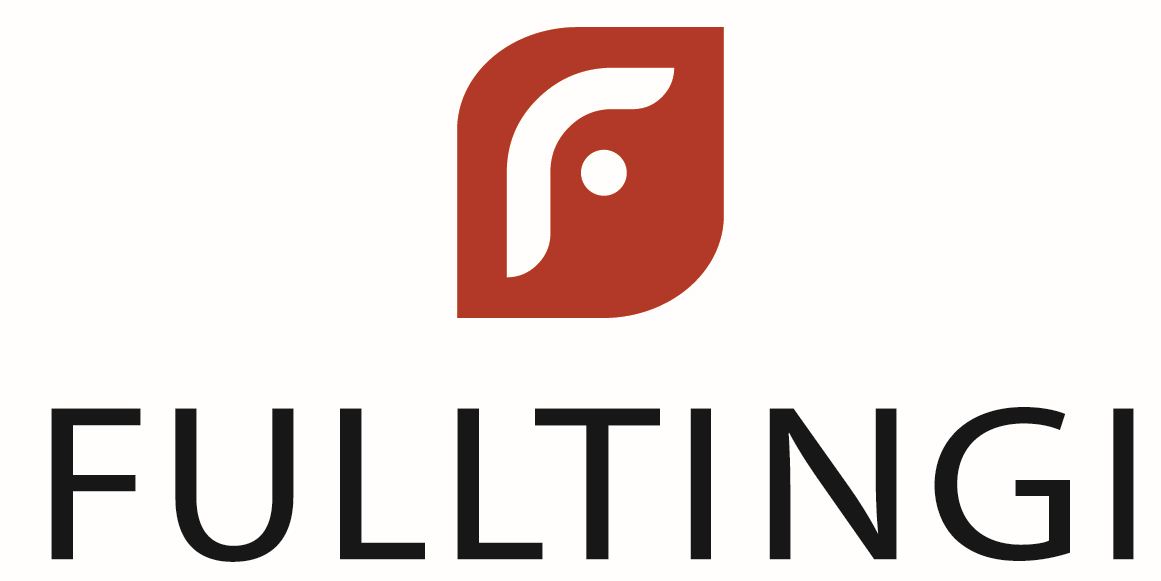 Fulltingi
Höfðabakki 9
533-2050
Frekari upplýsingar má fá á skrifstofu LSS

Guðmundur Þór Jónsson
guðmundur@lsos.is

Bjarni Ingimarsson
bjarnii@lsos.is